Unit 3  Safety
Staying Safe in an Earthquake
WWW.PPT818.COM
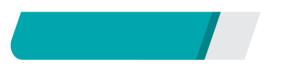 课前自主预习
Lesson 17　Staying Safe in an Earthquake
earthquake
object
镇静的； 沉着的
系统
生存； 存活； 幸存
survive
Lesson 17　Staying Safe in an Earthquake
stay calm
protect…from (doing)…
pull over
keep an eye out for
Lesson 17　Staying Safe in an Earthquake
自我保护
远离
进入电梯
使瘫痪； 降低， 减少
接近，靠近
尽可能……
Lesson 17　Staying Safe in an Earthquake
protect
from
falling
over
pull
where
Lesson 17　Staying Safe in an Earthquake
are
to
close
as
possible
as
for
an
eye
out
Keep
calm
Staying
Lesson 17　Staying Safe in an Earthquake
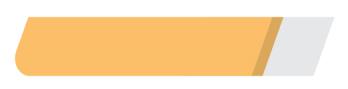 课堂互动探究
句型透视
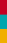 1　You need to have something strong around you to protect you from falling objects.
     你需要坚固的东西在周围来保护你免受高空落物的伤害。
Lesson 17　Staying Safe in an Earthquake
[探究] protect…from…表示 “________________”，from 后面接能带来损害或伤害的事物。
You should protect your baby from catching a cold. 
你应该保护宝宝免于感冒。
保护……免于……
Lesson 17　Staying Safe in an Earthquake
[拓展] prevent/stop/keep…from doing…这三个短语都表示“阻止……做……”，而protect…from/against…表示“保护……免受……”。
What stopped him from coming here?
是什么阻止他来这儿的？
We must protect the water from being polluted.
 我们必须保护水不被污染。
Lesson 17　Staying Safe in an Earthquake
活学活用
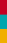 A
1．He was wearing a lot of clothes to ________ himself from the  cold.
     A．protect　
     B．prevent
     C．keep  
     D．stop
Lesson 17　Staying Safe in an Earthquake
If you are close to the sea, try to get as far away from the water    as possible. 如果你靠近大海，就尽可能地远离海水。
接近， 靠近
[探究] (1) be close to意为“________________”。
She feels good to be close to nature.接近自然让她感觉愉快。
(2)as…as possible意为“________________”， 它的同义结构是as…as one can/could。
尽可能……
Lesson 17　Staying Safe in an Earthquake
2．(1)我和我的妈妈关系亲近。
      I________ _______ _________ my mother.
     (2)请你尽快给我答复。
     Please give me a reply _____ soon ______ ________.
to
am
close
possible
as
as
Lesson 17　Staying Safe in an Earthquake
3　Keep an eye out for things that can fall on you.
      密切注意可能会掉在你身上的东西。
Lesson 17　Staying Safe in an Earthquake
[探究] keep an eye out for 意为 “_____________________”。 
He asked me to keep an eye out for the man in black.
他让我提防那个穿黑衣服的人。
密切注意； 提防； 警觉
Lesson 17　Staying Safe in an Earthquake
[拓展] keep an eye on 意为“照看；留意”。
I asked my friend to keep an eye on my pet dog for me while I was away last week.
上周，我请我的朋友在我外出时帮我照看我的宠物狗。
Lesson 17　Staying Safe in an Earthquake
3．当你买东西的时候，一定要提防假货。
      When you buy something, you must _______ _______ _______ _______ _______ fake products.
eye
an
keep
out
for